Трудовые отношения в условиях коронавируса
Москва, 28 апреля 2020 г.
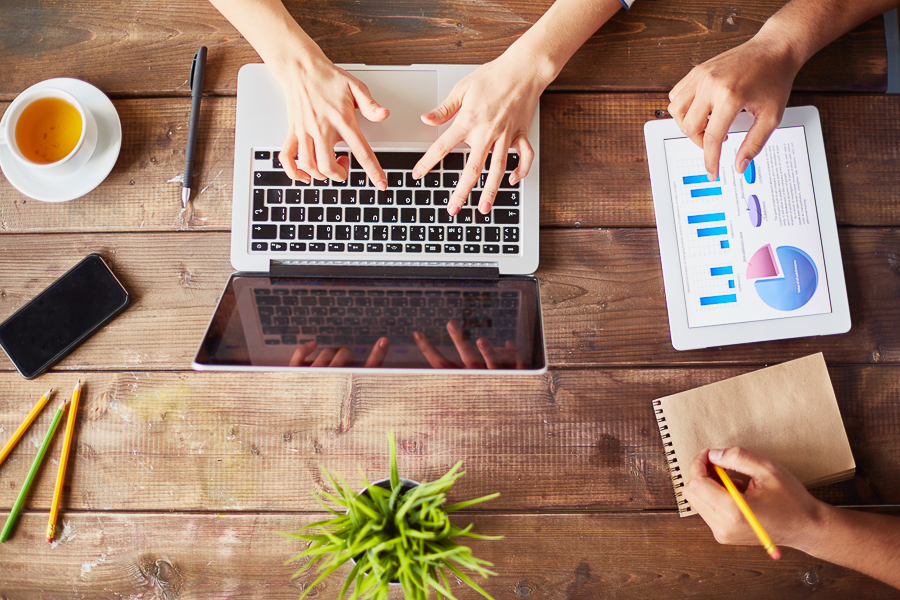 Изменить название презентации: Вставка > Колонтитулы
1
Жизнь в условиях коронавируса
Запрет на въезд в РФ
«Самоизоляция»
Оплата труда при больничном и простое
Удаленная работа
COVID-19
Обязанности 
работодателя
Снижение 
расходов
2
Регулирование в РФ
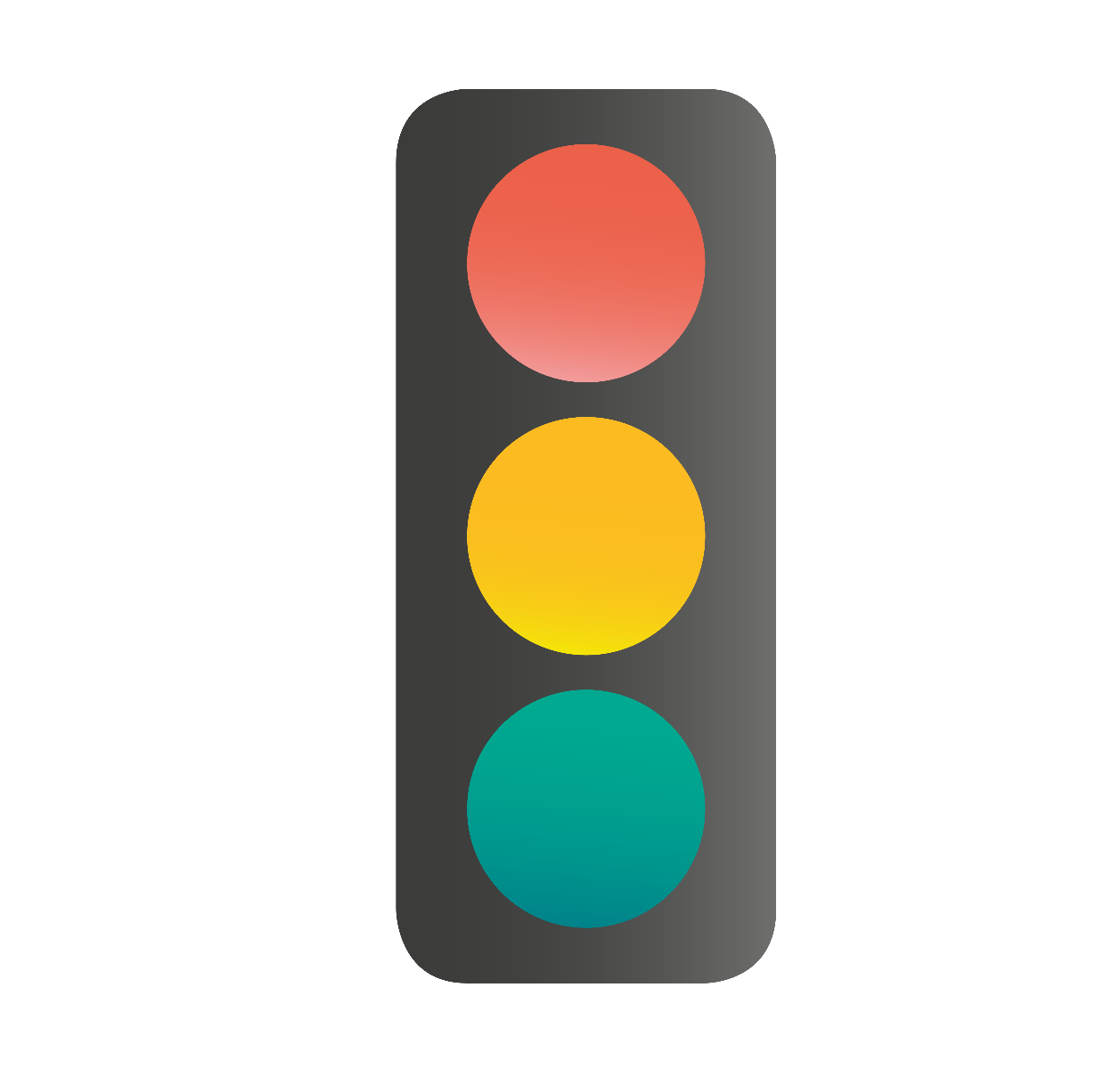 Объявление режима нерабочих дней с сохранением заработной платы
Исключения, товары первой необходимости
Приостановление отдельных видов деятельности, 
Обязанности и  рекомендации по ЛНА
Указы Президента № 206, № 239
Рекомендации Минтруда, Распоряжение Правительства 27.03.2020 N 762-р 
Региональное регулирование
Изменить название презентации: Вставка > Колонтитулы
Ст. 5 ТК РФ – приоритет Трудового кодекса, внесение изменений специальными Федеральными законами
3
Кто работает в нерабочие дни?
2. Организации, чья деятельность  приостановлена:

Рестораны
Спортзалы, СПА
…
1. Организации-исключения:

Непрерывно действующие
Медицинские  …
3. Организации, запрещенные к посещению:

Приложение № 3 Указа № 42 -УМ
…
4. Иные организации
Рекомендации:

Установить численность в каждой категории 
Минимизировать очное присутствие
Приказ на каждый случай привлечения сотрудника к очной работе
Цифровой пропуск (только на основании Приказа!)
Категории работников (2-4)

Работают очно, обеспечение:
Безопасности
Непрерывных процессов, жизнеспособности 
Выплаты зарплаты

Работают дистанционно

«Режим нерабочих дней»
Изменить название презентации: Вставка > Колонтитулы
4
Регулирование трудовых отношений по категориям работников
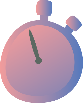 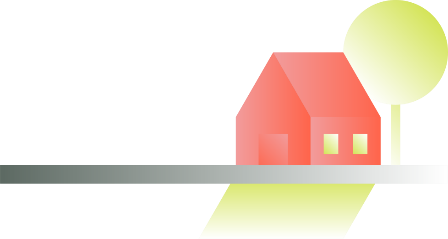 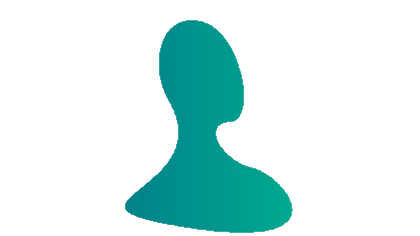 Изменить название презентации: Вставка > Колонтитулы
5
Оплата труда при временной нетрудоспособности и «Самоизоляции»
Дни нетрудоспособности
Среднедневной заработок
60 – 100 %
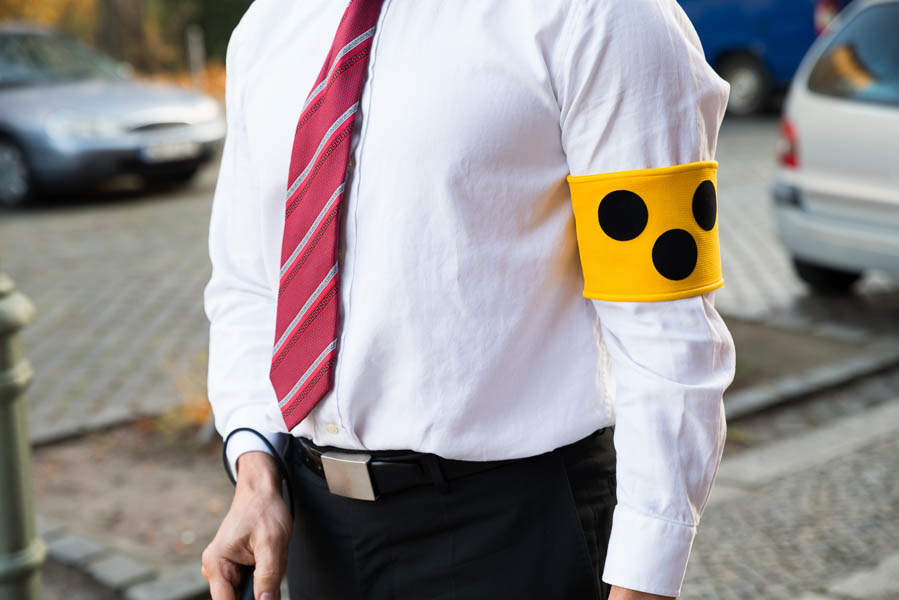 Макс. Размер пособия за 1 день –  2.301,37 руб.

Пример:
Зарплата – 100.000 руб.
Пособие за 14 дней – макс. 32.219,18 руб.
Пособие за 1 месяц – макс. 69.041,10  руб.
Изменить название презентации: Вставка > Колонтитулы
(!) Размер пособия в месяц – не менее МРОТ
6
Могут ли работники требовать перехода на удаленную работу? может ли работодатель обязать работать из дома?
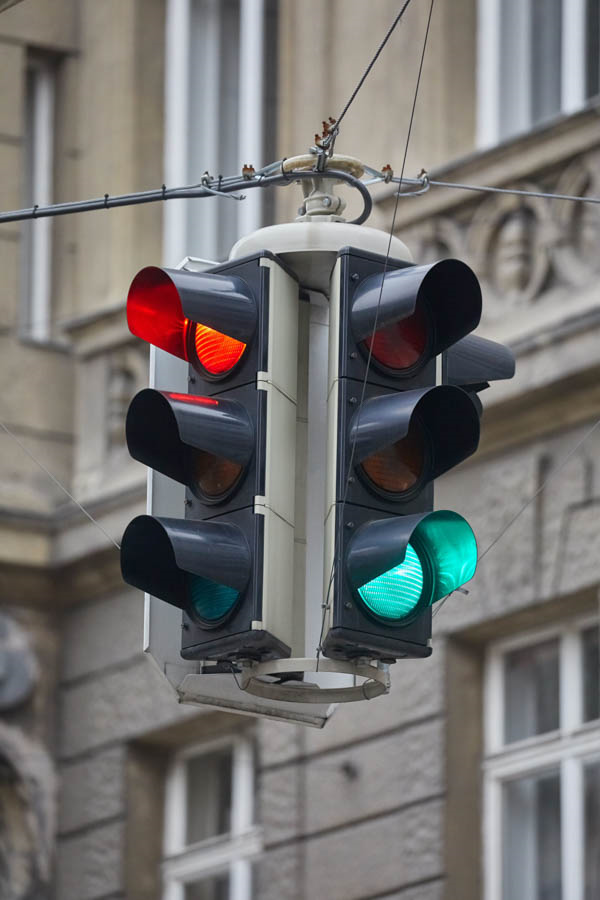 Изменить название презентации: Вставка > Колонтитулы
При увольнении за прогул – доказательственная база (!)
7
работник на бали
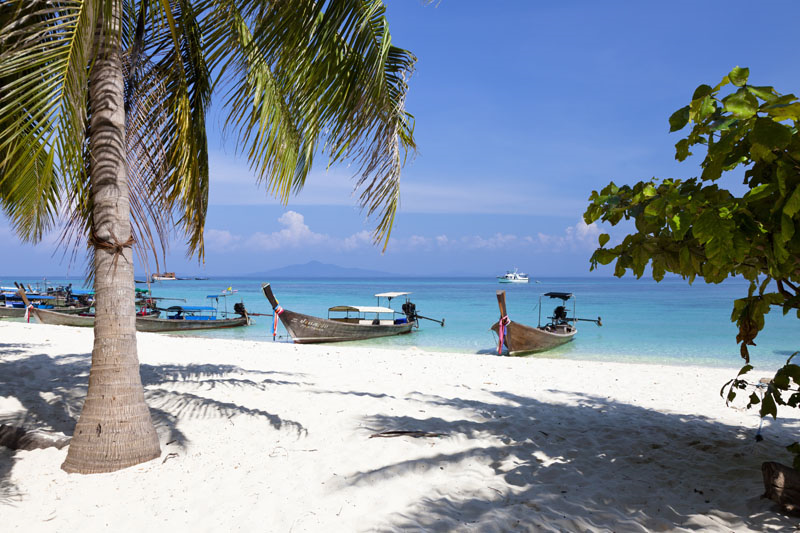 Изменить название презентации: Вставка > Колонтитулы
8
Возможные основания не появляться на работе?
Остановка работы общественного транспорта, отсутствие QR-code
(!) увольнение незаконно – объективная    невозможность, «режим нерабочих дней»

Закрытие школ/детских садов
при наличии листка нетрудоспособности (!)
Но, «режим нерабочих дней»

Выявление случая заболевания в офисе 
Изменений условий труда (СОУТ), требуется дезинфекция
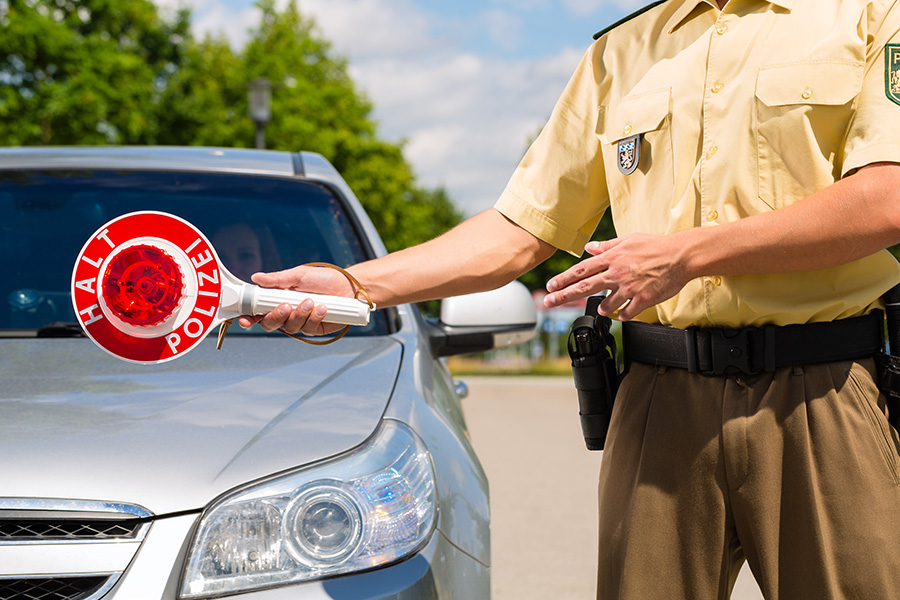 Изменить название презентации: Вставка > Колонтитулы
9
Обязанности работодателя
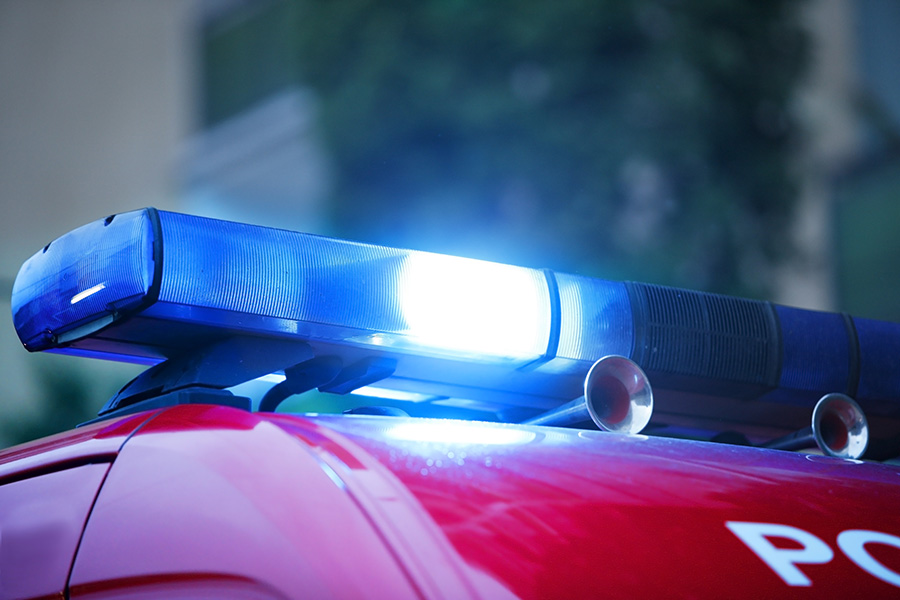 Организовать измерение температуры
Отстранять от работы сотрудников с повышенной температурой (Приказ ?)
Дезинфекция помещений при выявлении случая коронавируса
Оказание содействия Роспотребнадзору
Изменить название презентации: Вставка > Колонтитулы
Санкции:
10 000 руб. – невыполнение указаний Роспотребнадзора                
                                                                            ст. 19.5 КоАП РФ

Иные санкции – (?) законность Указа Мэра Москвы от 05 марта 2020 года
10
Приостановлено привлечение иностранной рабочей силы
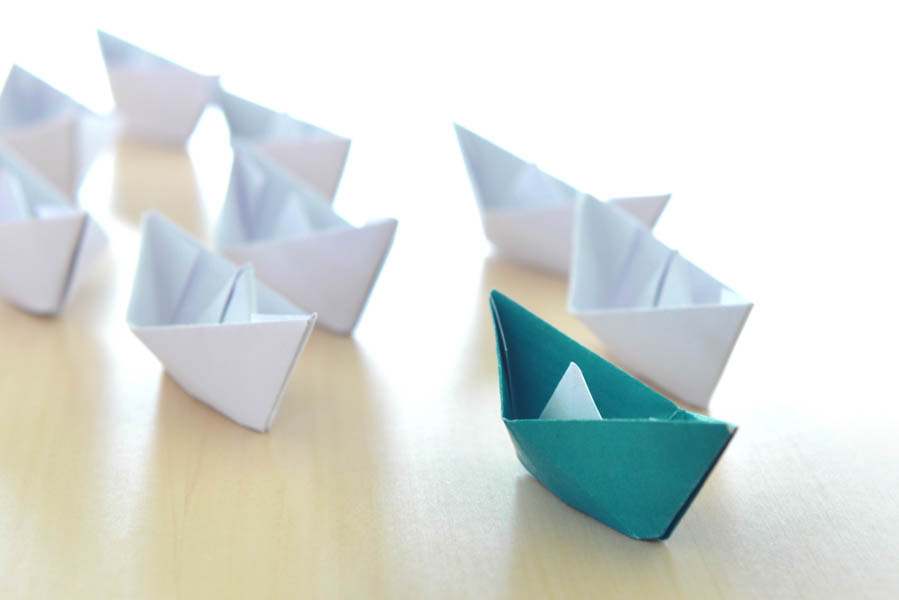 С 18 марта 2020 года приостановлено:
Въезд иностранных граждан (включая ВКС)
Оформление виз и приглашений на въезд 
Оформление разрешений на работу

Последствия для работодателя:
Обязанность гарантировать минимальный заработок ВКС (167.000 руб. в месяц)
Возможность привлечь новых ВКС – не ранее июля 2020

Последствия для ВКС:
Действие виз продлевается
Сроки получения гос.услуг продлены (регистрация)
Изменить название презентации: Вставка > Колонтитулы
11
«Kurzarbeit» в германии
Изменить название презентации: Вставка > Колонтитулы
Лучшая практика. Европейская Комиссия рекомендует схему Kurzarbeit Италии и Испании
12
Управление ФОТ (1) – Сравнение
Изменить название презентации: Вставка > Колонтитулы
13
Управление ФОТ (2)
Простой (?)
Неполное рабочее время
Сокращение (–)
Оплата 2/3 ср. заработка 
Перевод работника на другую работу (до 1 месяца)

Процедура:
Приказ  работодателя:
причина
перечень должностей
срок
место нахождения работника
Служба занятости (?) 

Ознакомление
Соглашение сторон, ст. 93 ТК  РФ  (введение/отмена)

Изменение условий ТД, ст. 74 ТК РФ

уведомление за 2 месяца

изменение организационных или технологических  условий труда

Отказ работника =  п. 7 ч. 1 ст. 77 ТК РФ
уведомление за 2 месяца
Компенсация 1 мес.
Выплаты еще 1-2 мес. 

Процедура:
Подготовка (обоснование, запрет, выбор, преим. право, штатное расписание)
Уведомление
Ознакомление с приказом/ уведомлением
Изменить название презентации: Вставка > Колонтитулы
14
Простой во время нерабочих дней
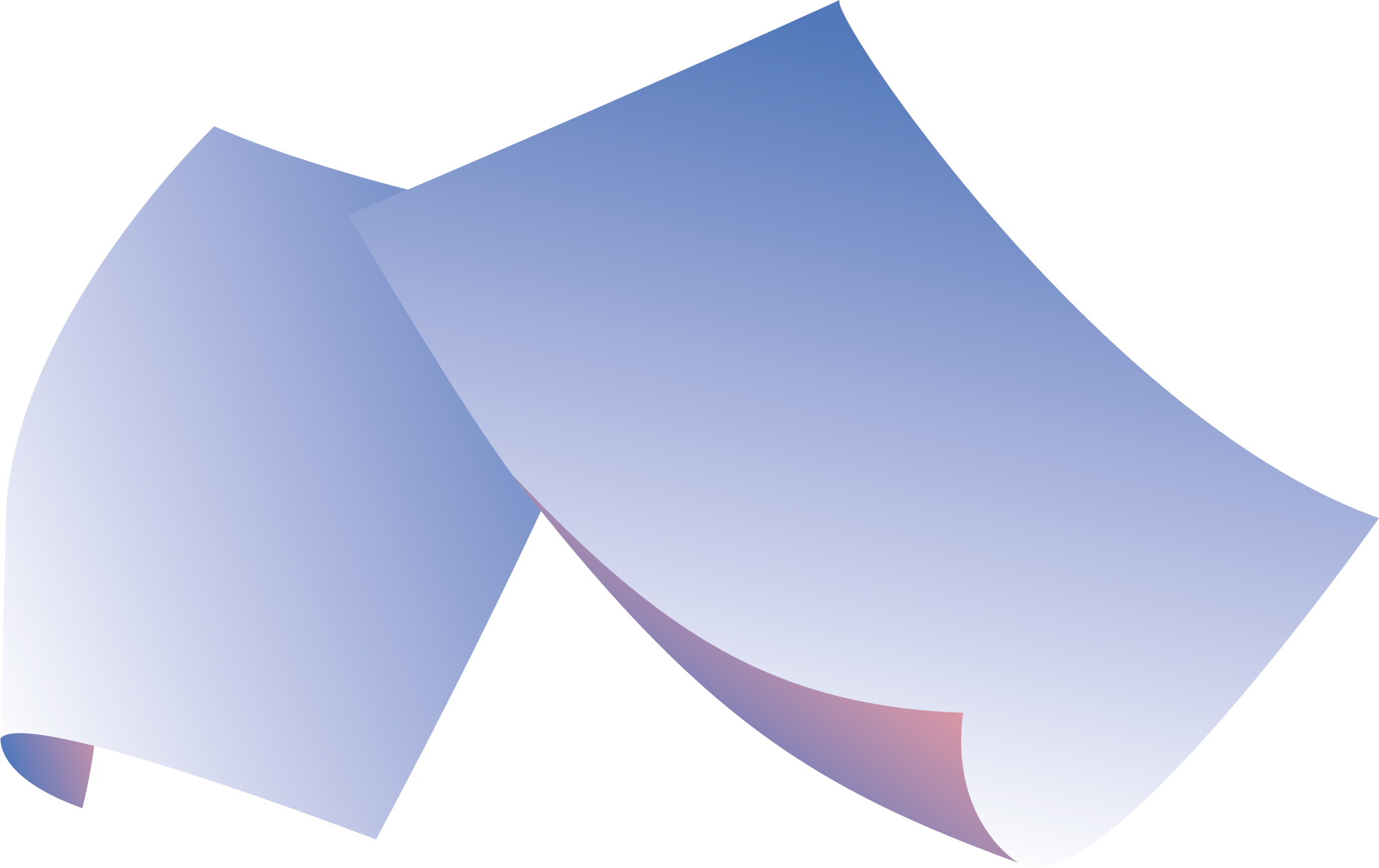 Если деятельность организации приостановлена Указом Мэра;
Отсутствует четкое регулирование;
«Сохранение заработной платы»?
«ЗА»
Распространение режима нерабочих дней по решению организации (Указ Мэра Москвы от 10.04.2020 № 42-УМ);
Отсутствует прямой запрет на введение простоя в нерабочие дни;
Заработная плата сохраняется?
«ПРОТИВ»
Изменить название презентации: Вставка > Колонтитулы
15
Контактное лицо
АЛЕКСЕЙ САПОЖНИКОВ
Партнер
Генеральный директорРуководитель практики трудового, миграционного права и реструктуризации

T 	+7 495 933 5120
alexey.sapozhnikov@roedl.com
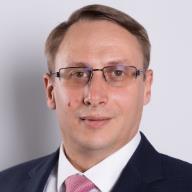 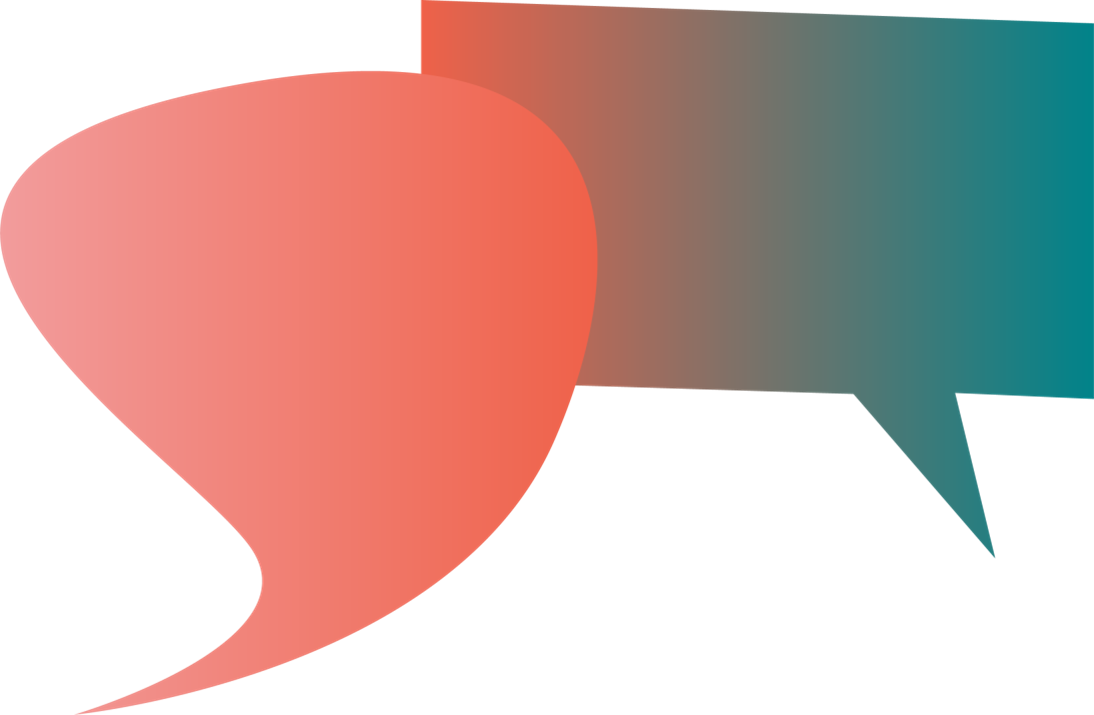 16